Yiannis Chrysanthou, 
Head of Stakeholder Engagement, Kaplan
FLK1 results page
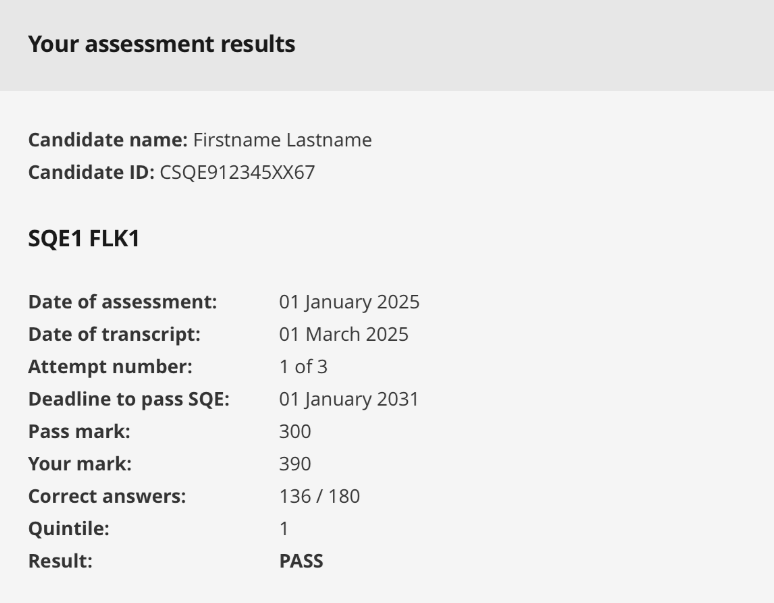 Robert/via Flickr: Jemimus
FLK2 results page
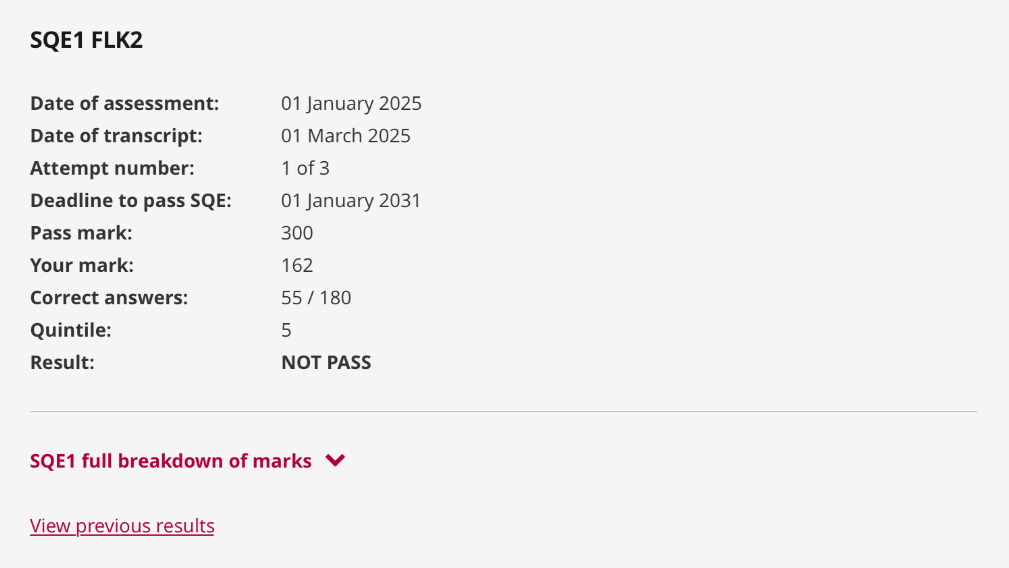 Robert/via Flickr: Jemimus
Using the full breakdown
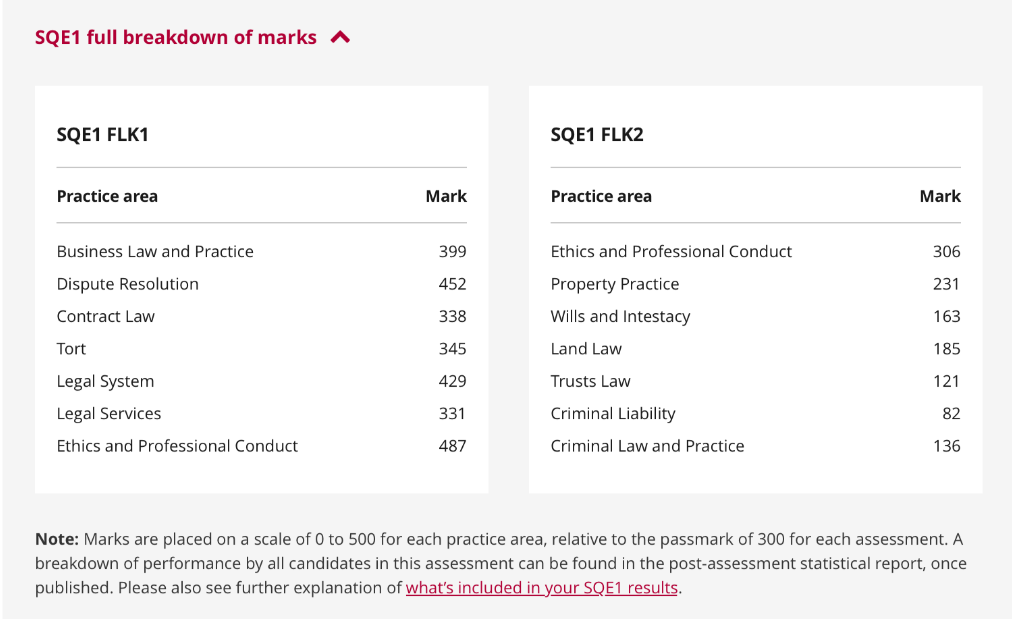 Robert/via Flickr: Jemimus
Feedback for candidates and training providers
Dr Lisa Coombes, Director of Psychometrics & 
Assessment Development, Kaplan
Feedback for Candidates
What’s new in 2024

Scaled Scores in SQE1
* No changes to exam process *

Scaled scores for practice areas for candidates for SQE1
[Speaker Notes: Spread your text out!]
Feedback for candidates
FLK1 (Nov 21, Jul 22)
Performed well – Ethics and Contract Law
Room for improvement – Business Law & Practice, and Dispute Resolution

FLK1 (Jan 23, Jul 23)
Performed well – Ethics, and Contract Law
Room for improvement – Dispute Resolution and Legal Services

BLP was much improved for the Jan test
Tort performed poorly in Jan but scored well in July
[Speaker Notes: Spread your text out!]
Feedback for candidates
FLK2 (Nov 21, Jul 22)
Performed well – Ethics, and Criminal Liability
Room for improvement – Property Practice, and Wills and Intestacy

FLK2 (Jan 23, Jul 23)
Performed well – Ethics, and Criminal Liability
Room for improvement – Property Practice, Wills and Intestacy and Criminal Law & Practice

Land Law and Trust Law have been consistently above average
[Speaker Notes: Spread your text out!]
Feedback for candidates
SQE2 (Apr 22)
High scores observed in:
Legal Research – Dispute Resolution
Advocacy – Criminal Litigation
Case and Matter Analysis – Business

Nine scored above 70%, including all four oral stations

Lowest score for Legal Writing – Dispute Resolution
[Speaker Notes: Spread your text out!]
Feedback for candidates
SQE2 (Oct 22, Apr 23, Jul 23, Oct 23)
The overwhelming majority of stations score above 70%
This includes written and oral stations

Advocacy stations are consistently high scoring

Room for improvement on Legal Writing stations
and Business Organisations, Rules and Procedures stations
[Speaker Notes: Spread your text out!]
Feedback for training providers
Feedback will be made available to training providers for the first time - starting with Jan 24 SQE1

Will show the proportion of candidates for each provider in each quintile of the assessment, and in each practice area

Summary information only – no identifiable data included

This will provide high level feedback showing strong and weak areas for their candidates
[Speaker Notes: Spread your text out!]
Apprentice performance
Apprentices do exceptionally well in SQE
FLK1 and FLK2 pass rates are slightly over 70%
SQE2 pass rate is 98.7%

Shows the value of apprenticeships
Validates the role of SQE1
[Speaker Notes: Spread your text out!]
Further information
For more on scaled scores, a webinar is available on YouTube – youtube.com/@SRAsolicitors  

For test results, including performance by practice areas, reports are published after every assessment window – 
    sqe.sra.org.uk/reports
[Speaker Notes: Spread your text out!]
SQE1: Sample Questions and Candidate Timing
Tim Maddison, SQE1 Academic Director, Kaplan
[Speaker Notes: Frame the session being based on external feedback (candidate or otherwise). The first issue to look at is the SQE1 sample questions.]
Purpose of SQE1 sample questions
130 SQE1 sample questions on SQE website - sqe.sra.org.uk/sqe1-sample

Show the kind of questions that appear on the FLK1 and FLK2 assessments 

Can help both education providers and candidates with SQE1 training and preparation
[Speaker Notes: 65 per FLK
Taken from Q bank]
Sample questions do not….
Cover all the Functioning Legal Knowledge (FLK)

Replicate sitting the SQE1:
360 questions sat over two days
Approximately 1.7 minutes per question
Closed book
Pearson VUE system
[Speaker Notes: Emphasise that this is not a mock when talking to 2nd bullet.]
Feedback and actions
Feedback:
Easier and shorter than the actual assessment
Not enough

Actions:
Amended guidance on website
Amended order of the sample questions
Reviewed candidate timing statistics
Added an ‘anatomy of an SQE1 question’ video
Added 40 new sample questions
[Speaker Notes: 1st Bullet: 
All questions set at Day 1 level
Angoff panel assess question difficulty / pass mark
Angoff scores for sample questions in line with assessment
SRA subject matter expert review

2nd Bullet: 
Emphasise that this is not a mock when talking to 2nd bullet. 
Re 40 new Qs: 
All from bank and all used in SQE1
Q length vs average in bank/previous assessments
Variety of difficulty to reflect SQE1 assessments]
SQE1 question length and candidate timing
[Speaker Notes: Less feedback but it does come up re timing in survey and focus groups - so we keep a close eye on this and undertaken further analysis and research]
Candidate timing
Feedback:
Time pressure in the assessment

Actions:
Reviewed candidate timing data
Reviewed word count of assessment
[Speaker Notes: 1st Bullet: this is not a major piece of feedback In terms of volumes but has been raised in feedback survey and equally in focus groups. We had looked at this last year but wanted to revisit this.]
Candidate SQE1 timing data
Average of 1% of questions taking less than 20 secs to respond









Proportion of candidates not answering all items in an assessment is low
[Speaker Notes: Overall, candidates mange time well……………
1st Bullet: taking less than 20 secs would suggest a guessed answer and so this v low % is encouraging
2nd: proportions being higher for FLK1 than for FLK2 in each window suggesting candidates learn to manage time better as they gain experience with the assessment]
Candidate timing data
Very few candidates spend a low amount of time on a question 

When they are, it is at the end

Candidates are spending longer on earlier questions 

Quickening their pace towards the end
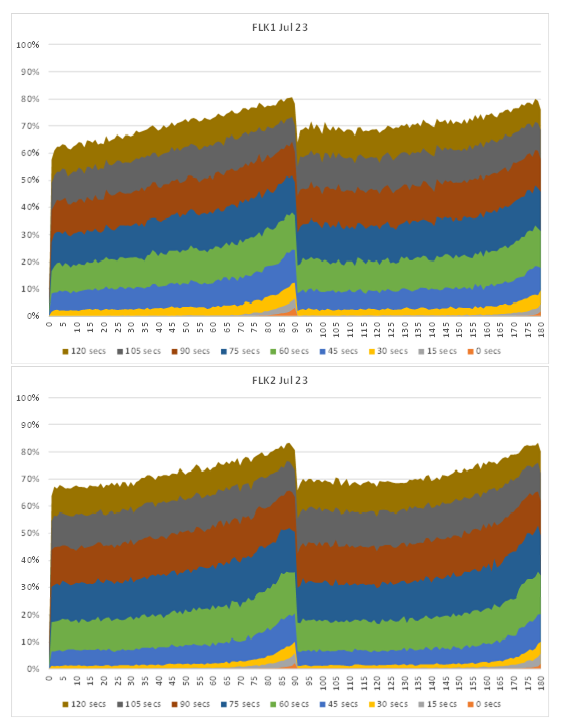 [Speaker Notes: Timing is an issue for some candidates
Timing is invariably an issue in any exam for some candidates
The proportion of candidates reporting the issue is low
Candidates appear to manage their time well in the assessments 
Candidates do not appear to be rushing to finish
The data is not definitive as many candidates will be trained to manage their time (i.e. spend X seconds and move on…)]
Word count and reading speed
Analysis on reading speeds and text complexity

Impact of age and English as a second language
[Speaker Notes: Do we want more detail per presentation? Prob not
Reading speeds modelled with text complexity
Candidates have [enough][suitable amount][use % time to read and comprehend and % of “other” time]
Keep it under observation]
SQE2: Sample Questions and Performance IndicatorsKate Cooper, SQE2 Academic Director, Kaplan
SQE2 samples
Client Interviewing and Attendance Note/Legal Analysis – Wills and Intestacy, Probate Administration and Practice
Advocacy – Criminal Litigation
Case and Matter Analysis – Business Organisations, Rules and Procedures
Legal Research – Criminal Litigation
Legal Writing – Property Practice
Legal Drafting – Dispute Resolution

     sqe.sra.org.uk/sqe2-sample
SQE2 Performance Indicators
Client Interviewing
Attendance Note/Legal Analysis
Advocacy
Case and Matter Analysis
Legal Research
Legal Writing
Legal Drafting